welkom bij de HASLiz Chermin
WHY – ONZE MISSIE
Wij verbeteren de toekomst voor onze mensen en de wereld.
KERNWAARDEN
Aandacht - Eigenheid- Pragmatisch- Energiek
BHAG – ONZE AMBITIE
10% van onze alumni is in 2025 een impactvolle leader of influencer die bijdraagt aan het verbeteren van de toekomst voor onze mensen en de wereld.

100% van onze afstudeerprogramma’s dragen in 2025 bij aan het verbeteren van de toekomst voor onze mensen en de wereld.
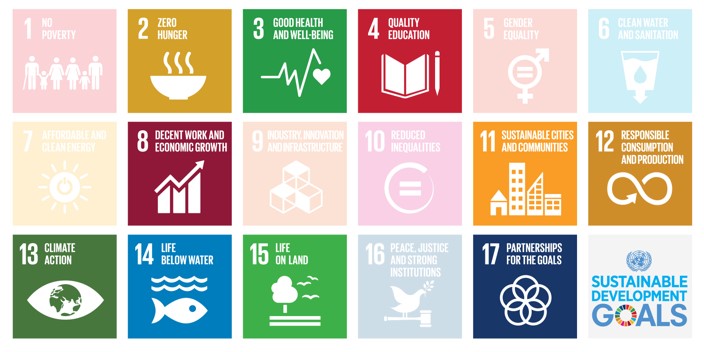 DE HAS in cijfers
15 hbo-opleidingen in Den Bosch en Venlo
3700 studenten in Den Bosch en Venlo
640 cursisten binnen bedrijfsopleidingen
500 medewerkers
16 lectoraten

30 in-company trainingen jaarlijks
ONZE OPLEIDINGEN
Toegepaste Biologie
Geo Media & Design
Healthy Living
Tuin en Akkerbouw
Management van de Leefomgeving
Milieukunde
Bedrijfskunde
Dier & Veehouderij
Food Innovation
Voedingsmiddelentechnologie
International Food en Agribusiness
De HAS EN WATER
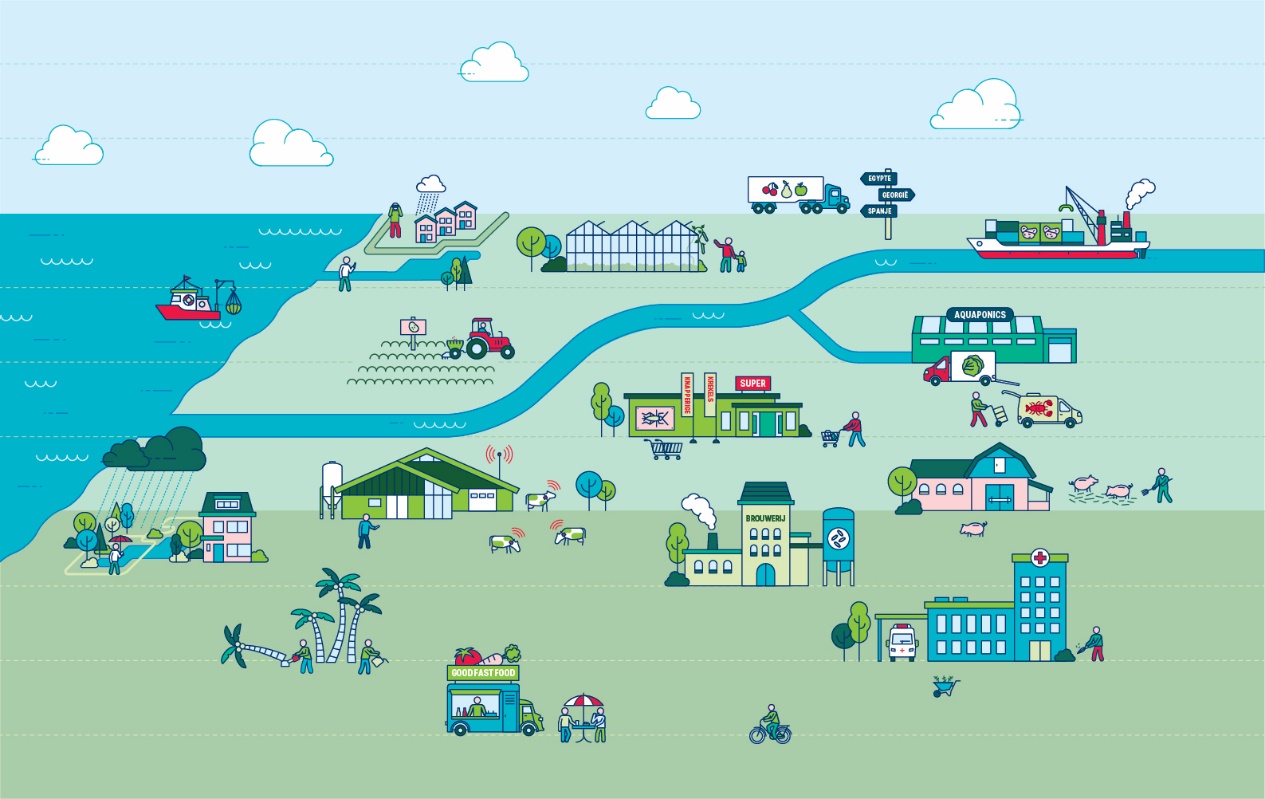 ONZE UITNODIGING
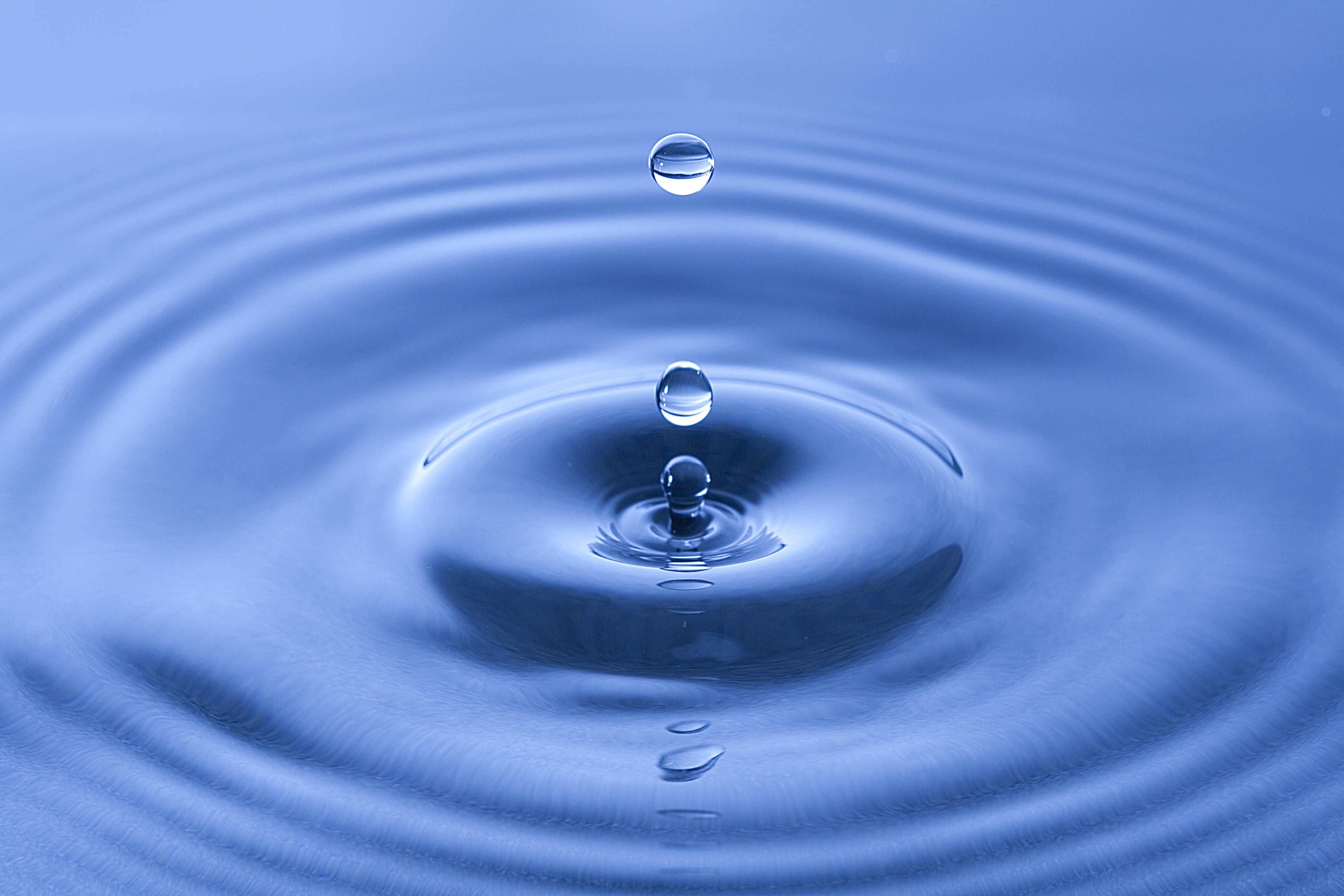 Spetterende dag!